History  A level preparation – Britain 1951 – 2007 Mr Hall
Curious about History
Summer Task 1:
Watch the documentary linked or scan 
this code. Answer the questions on the 
Following slides 

Summer Task 2:
Use the website address given. Compile two lists:
What was ‘Modern’ about Britain in 1945?
What was not ‘Modern’ about Britain in 1900?

EBI:
Get a copy of 
‘Never had it so Good’, Dominic Sandbrooke. Read the Preface, Chapter 1&2.
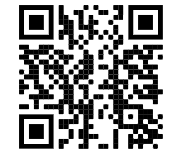 Homework – watch this documentary (part one and two 
and complete the questions.
Link on teams or here: 

Andrew’s Marr’s History of Modern Britain - Episode 1 ‘ ’Advance Britannia’

How many people were in the British Empire in 1945?


How many homes had been destroyed during the war?


Who did Attlee promise to take care of?


What did the Beveridge report say?
How was the Beveridge report spread across Europe?


How much did Britain owe to other countries?


List the food ration for a whole week:


Which speech did Churchill said was the most important of his life?
What has been one of the most important things for Britain to learn in the modern world?



What date did India become independent?


How was India partitioned (split?)


What did the British Nationality Act do?
What did people not imagine about people from Africa and the West Indies?




Describe what happened when Britain was invited to join the European Coal and Steel Community over the telephone.





Which infamous fish was imported from South Africa?


How many ships were struck off from the Royal Navy?


How were old ships disposed of?


How many battleships were left in the British Home Fleet?


What was the name of the US package of economic aid for Europe? 


Nye’ Bevan was the architect of which institution? 


Britain sent troops to war – to where, and because who asked?
Why was there a split in the Labour party?



What was the “final trick up the sleeve” of the Labour government?



Which event kickstarted the growth of television?
History  A level preparation – Tsarist and Communist Russia – Dr Rowe
Curious about History
Summer Reading Task:
This is an interpretations paper. Question 1 requires you to read and analyse historians’ views on a topic. To support your learning, you need to build cultural capital (general knowledge) and literacy skills. 
1.      Please read at least two books. One from each section or something on Russian history.
Weaker readers will find it tough going at first, but persevere, by the second book, words that you stumbled over and could not cope with in the first book will now be part of your vocabulary. 
You could buy cheap copies/kindle from Amazon, download from google or email and ask Amy at CBA library or one of the English teachers if there is a copy you could pick up from reception.  If you have Amazon Prime there are a number of free books to download during this crisis. 
2.      You need to write a 500 word summary for each of the books that you have read.